Track Vectoring
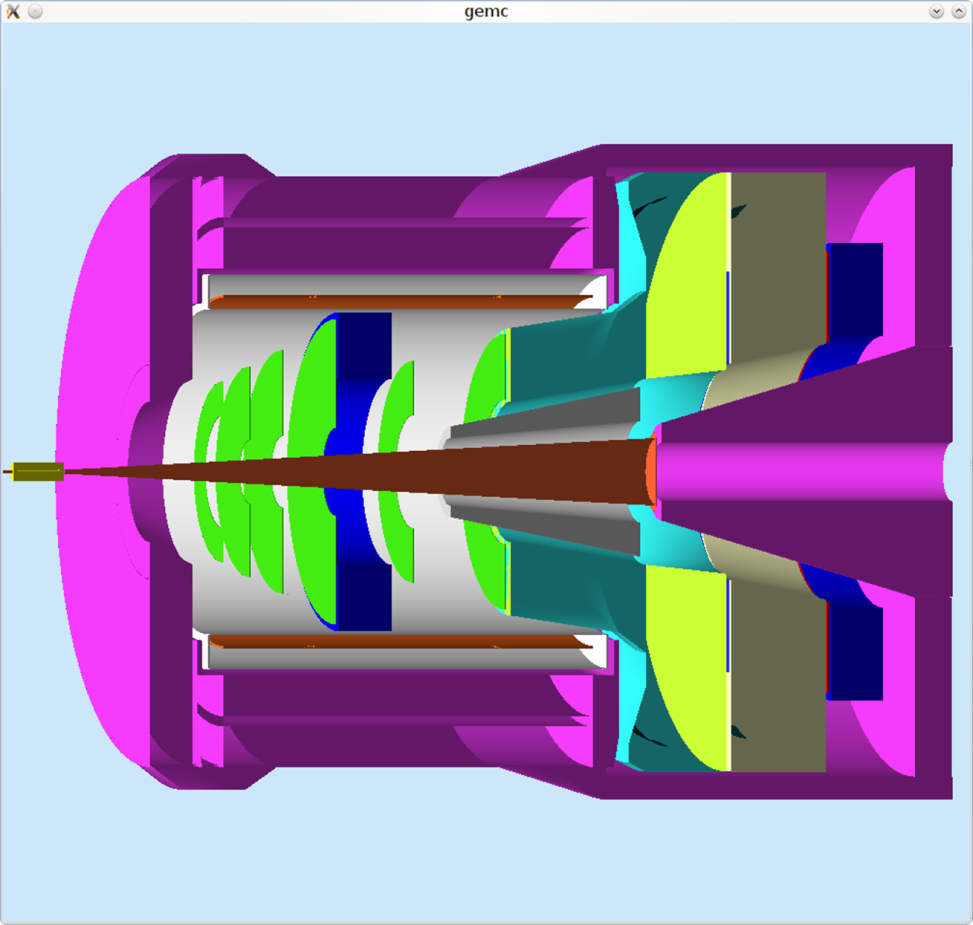 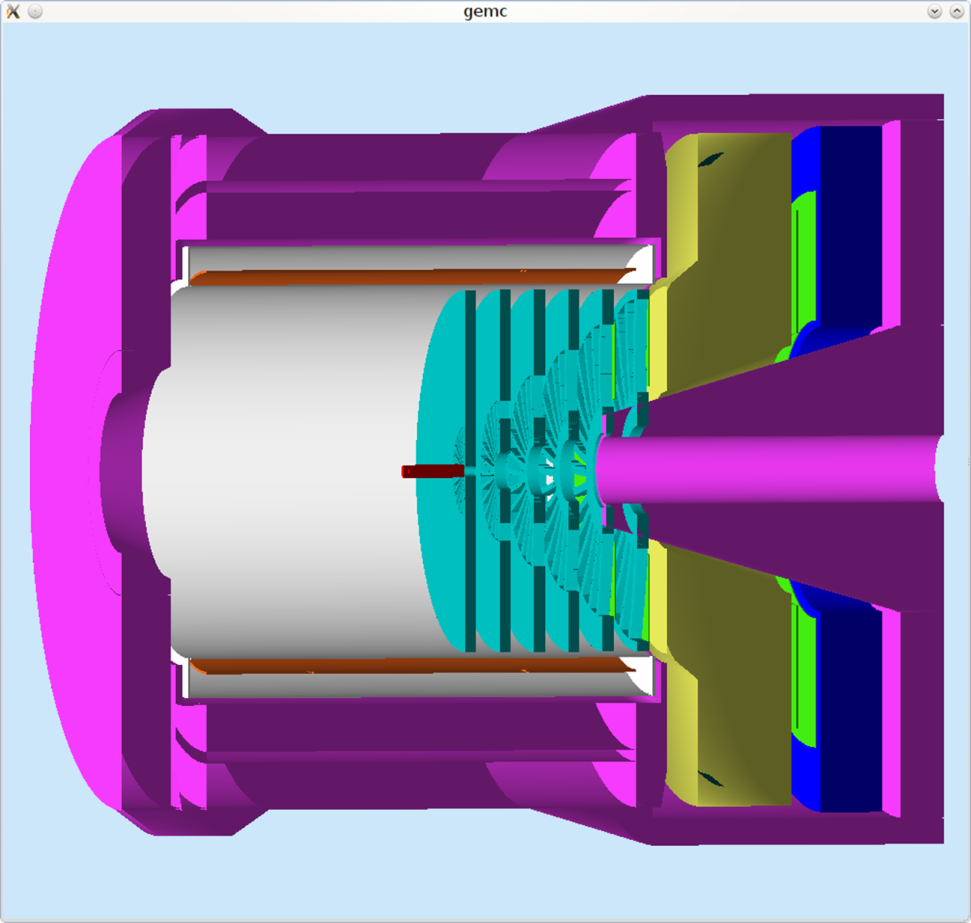 T.K. Hemmick
Background in SoLID Trackers
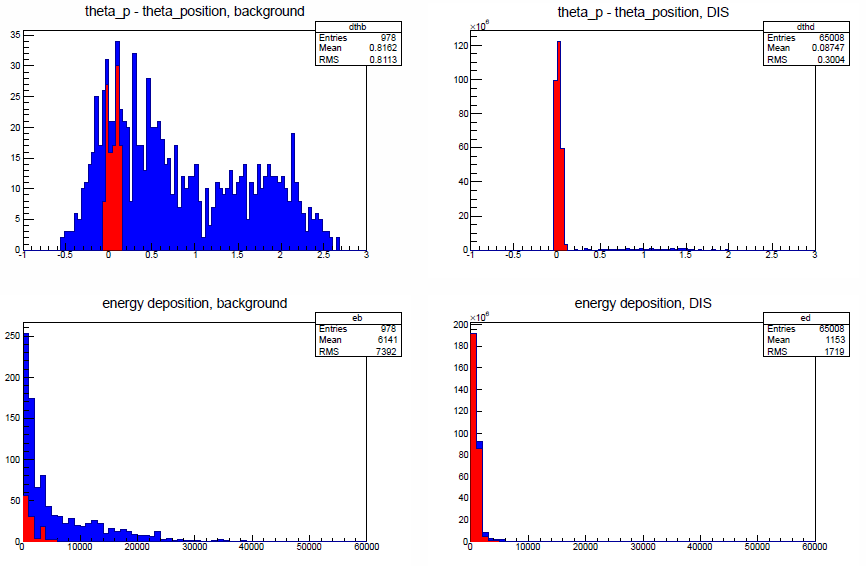 Signal Projective
Bkg non-Projective
Signal MIP
BKG Large Signal
Studies by Richard Holmes.
PVDIS w/no baffles…
2
How to measure both?
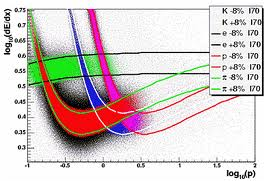 E-deposit measurements plagued by Landau Tail.
Measure more samples on the track.
Use a “truncated mean” to refine dE/dx.
ALSO does e/pi separation at low momentum.
Thick collection gap = track vector.
Mesh
Primary Charge 
Fluctuation
17mm
Drift Gap
GEM 1
Transfer 1
1.5mm
GEM 2
Transfer 2
1.5mm
GEM 3
2mm
Induction
X-Y Strips
Pitch: 400um
Preamp/Shaper
3
Downside:  Data Size
Ghost ofTracks Yet to Come
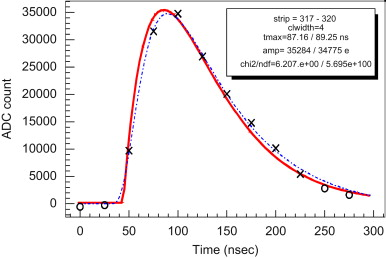 signal
Extra data
Orig. data
Signal:
--Starts on time
--Ends on time
--Single channel
Ghost ofTracks Past
A detector “layer” comes from the pre-amp shaping time.
Simple model:  Detector is like layers
“Synchronous” Background:  Data up, occupancy same.
“Asynchronous” Background:  Data up, Occ up
Possibly untenable due to high background rates.
Requires quantitative analysis
4
Mini-Drift GEM Det. + SRS Readout
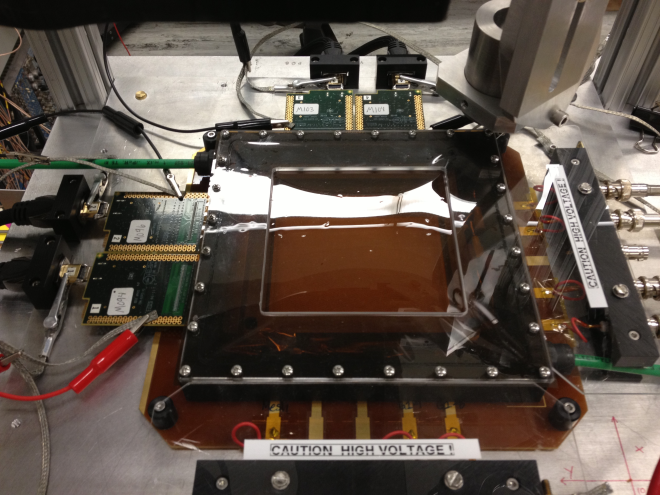 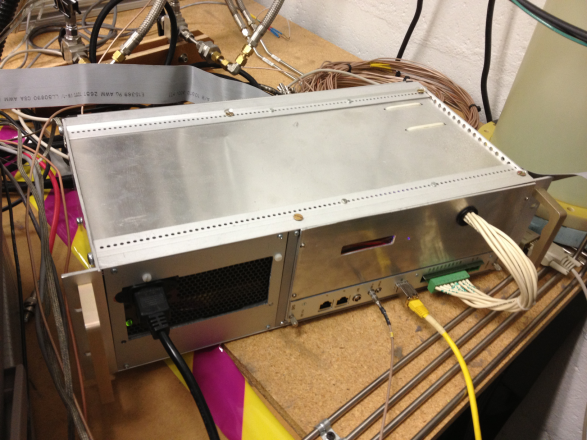 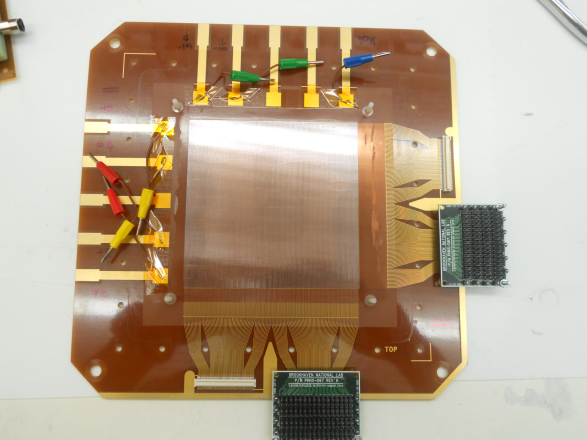 Y
X
Std. 10x10cm CERN 3-GEM Det.
 ArCO2 (70/30)
 Gain ~ 6500 
~17mm Drift Gap
Drift Time ~600ns
SRS /512 channels APV 25
 30 x 25ns Time Samples
 Martin Purschke’s  newly
developed RCDAQ
 affords high flexibility
COMPASS style Readout:
256 x 256 X-Y Strips
 ~10cm x 400um pitch
Mesh
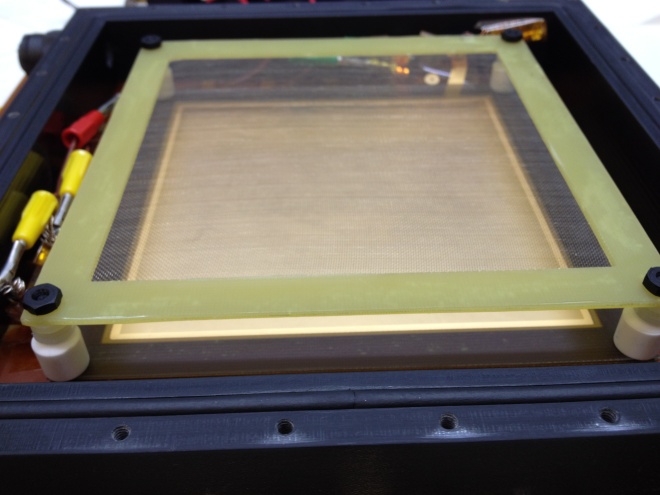 Primary Charge 
Fluctuation
17mm
Drift Gap
GEM 1
Transfer 1
1.5mm
GEM 2
Transfer 2
1.5mm
GEM 3
2mm
Induction
X-Y Strips
Pitch: 400um
Preamp/Shaper
5
Preliminary Bench-Top Measurements
Brass Source Holder
~50mm
GEM trigger doesn’t provide precise timing, so rely on ability to measure the first pad fired as a measure of t_zero
 Det. requirements: high gain, low noise, low diffusion gas
 Use timing from ADC to reconstruct z-coord. of track
Sr-90
Reconstructing Low Energy Sr90 b- Tracks
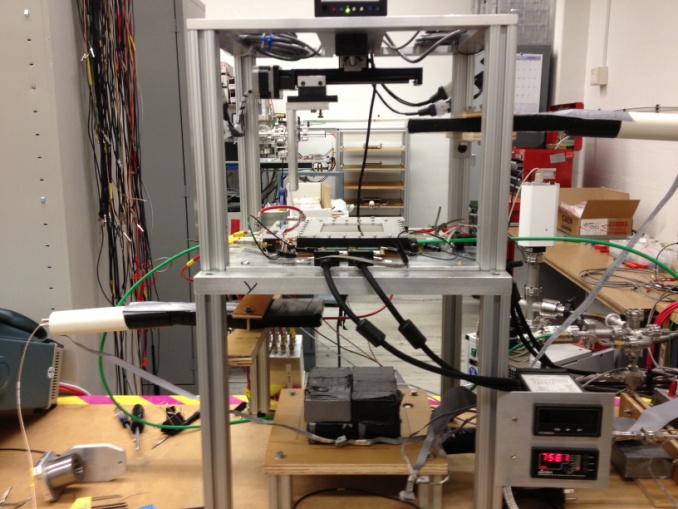 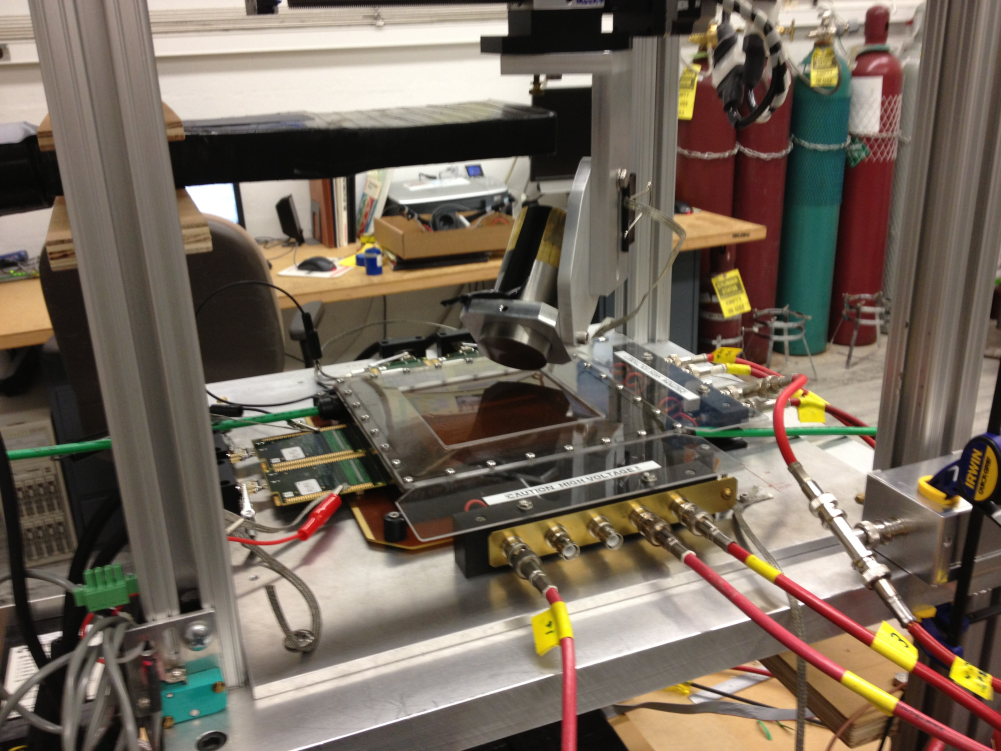 Reconstructed  Vectors
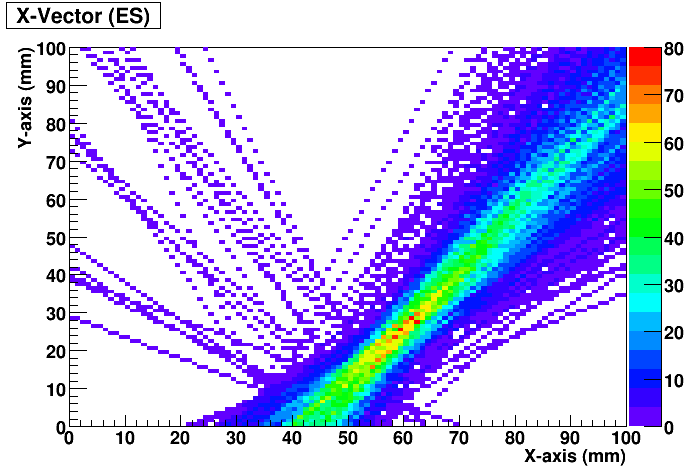 1.00mm hole
Tungsten Collimator
X-Axis
GEM TRIGGER
1nF
Y-Axis
Y-Vector
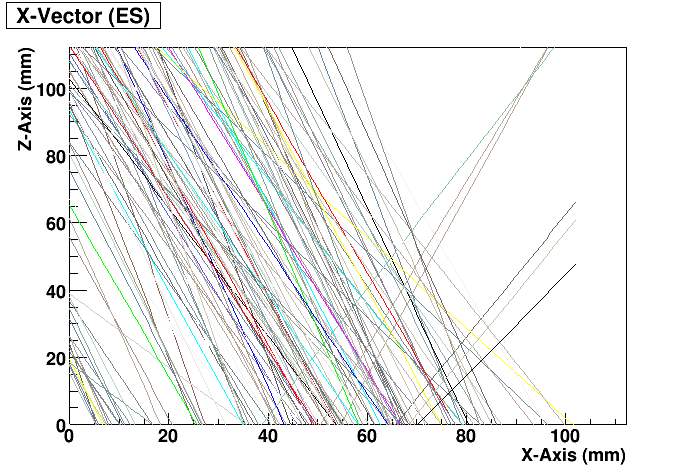 Reconstructing Cosmic Ray Tracks
Reconstructed  Vectors
Top Scintillation Counter
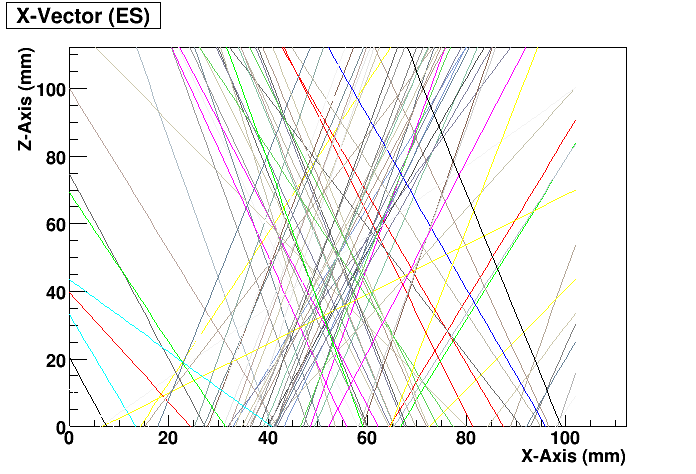 GEM Detector
Y-axis
Bottom Scintillation Counter
6
Y-Axis (mm)
Measuring Tracks at CERN Beam Test
Test Beam Set Up at ENH1-H6 SPS Beam
Jura
178
L1
410
TOP VIEW
X
Freiburg frame
1250
(π+, +120GeV/c)
s640
veto 
Sci
irradiated
T1
T3
T5
T7
XY
205
26
26
26
2
XY
41
XY
726
Beam profile 
wire chamber
x
s1
5
s256
s1
Si1
Si3
z
-θ
Si6
15
Y-inverted
y
finger
Sci (SA)
s128
170
5
s256
s1
SC
Z1
SB
T2
T4
T6
T8
SB
R17B
Tmm6
3-GEM
Mini-Drift on
Rotating Table
SD
Saclay
Saleve
10-12 Layer Micromegas Telescope
Si Tracking System
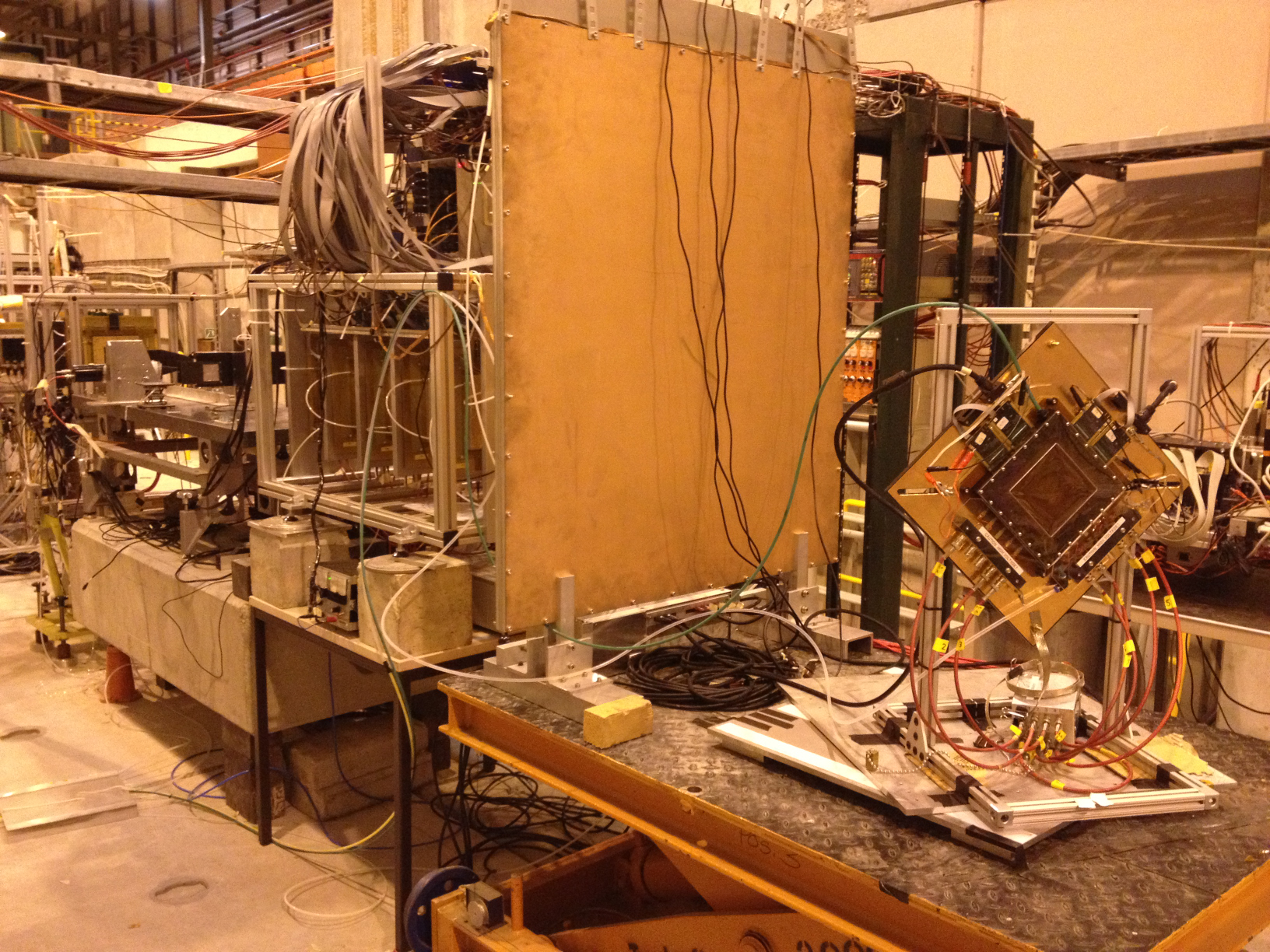 Tmm5
R17A
XY
XY
Tmm2
XY
XY
Si Tracker
X
X
X
X
X
X
X
X
120GeV/c
 p+
MM Telescope
Mini-Drift GEM
Tmm3
7
Beam Test Results (40 deg. Tracks)
Reconstructed  Track from 1 Event
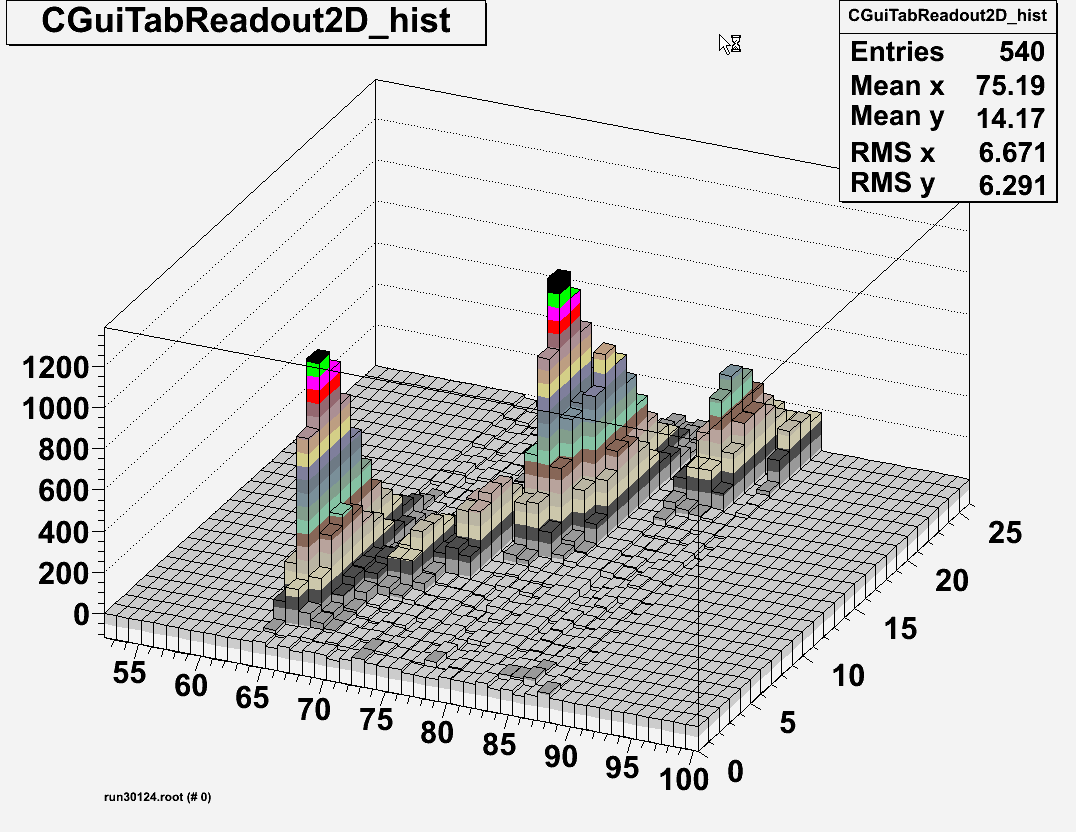 The charge arrival time for each strip is determined by the time profile of the raw signal.  The z-coord. is then reconstructed by taking the product of the arrival time and the drift velocity of the detector gas.

The x_coord. is taken as the center of each strip.

The vector is determined from a linear fit to the reconstructed (x, y) pairs for the event.
Raw Strip Signal
~Strip Charge
25ns Time Sample
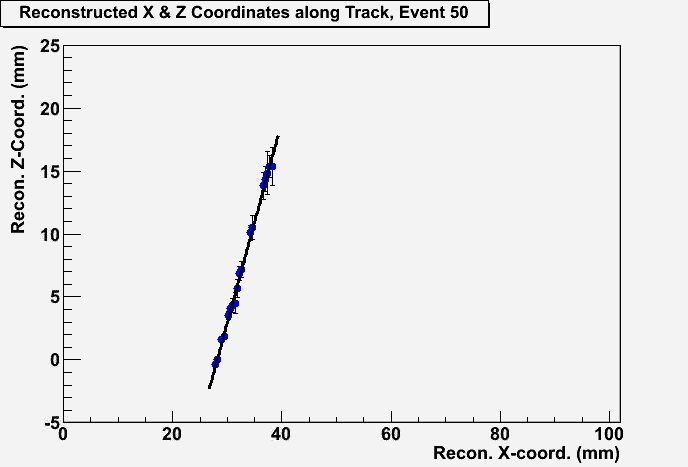 Strip
Reconstructed Track Segment
Tot. Charge at each fired Strip
Strip Charge Arrival Time
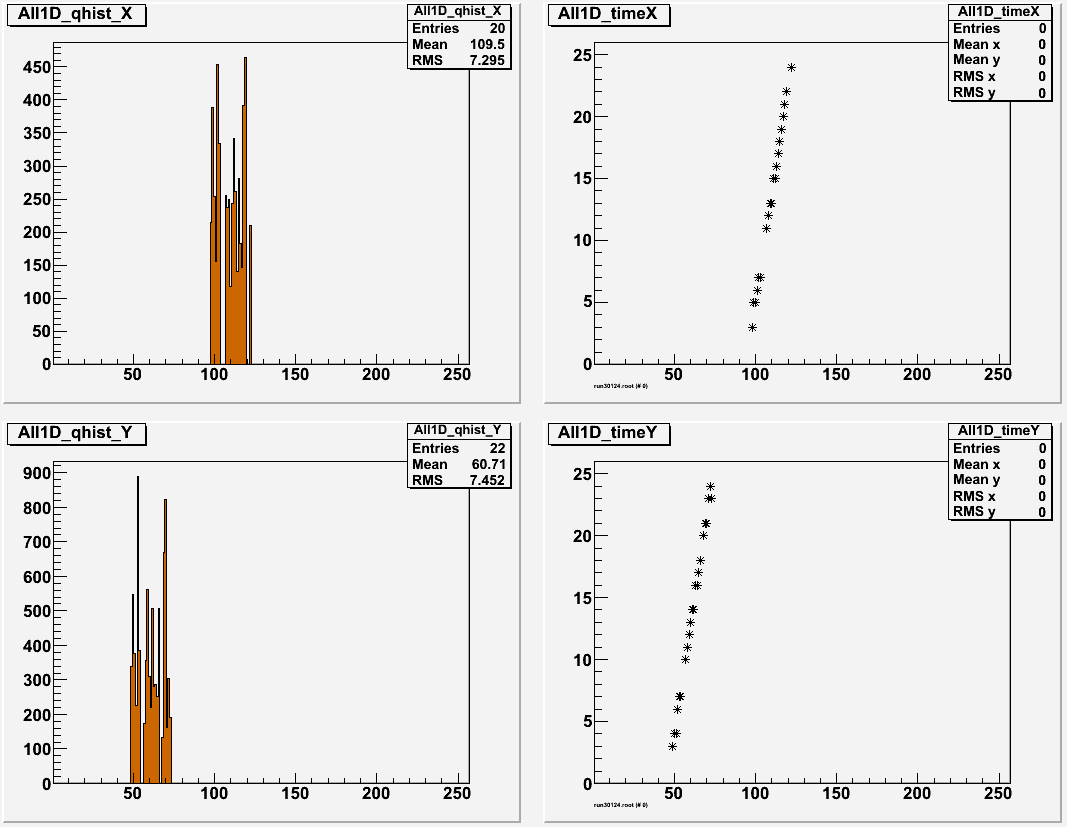 8
Data Processing
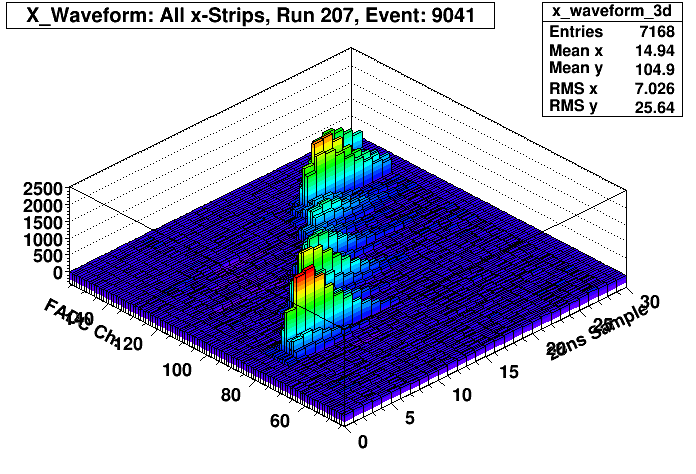 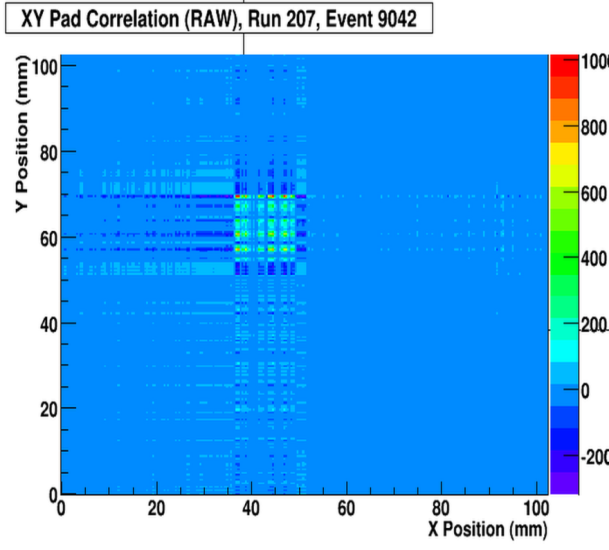 Raw Data: Waveforms in Time
Vector Signature:  “Charge square”
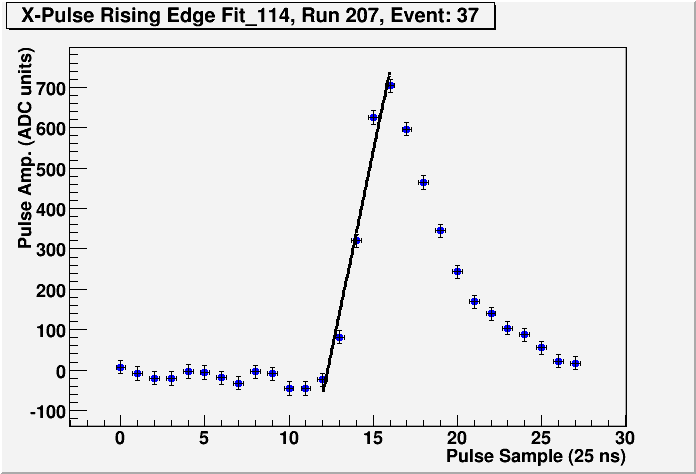 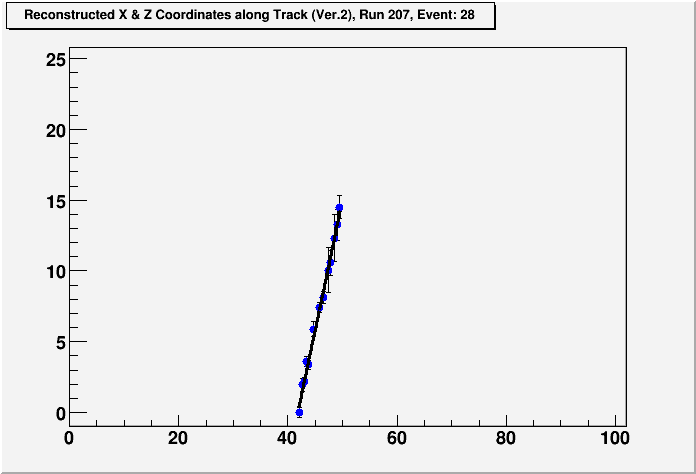 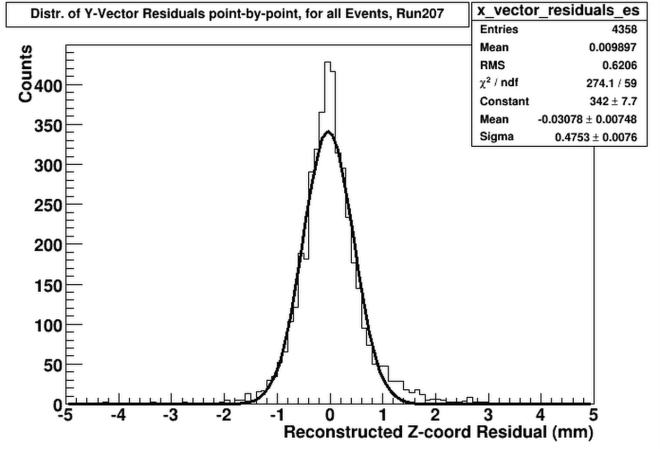 Vector Recon. Z-residual < 0.5mm
Linear Fit to determine arrival time = x-int.
30 samples x 25ns = 750ns window
Vector Recon:
X -coord. = middle of pad
 Y-coord. = drift time * Drift Vel.
Fit (x,z) points to line
Propagated Errors:
Angle: ~+/-18mrad
Charge arrival time: ~+/-1.8ns
9
Angular Resolution
A first look at the Angular Resolution
MC Simulation of Angle and Position Resolution
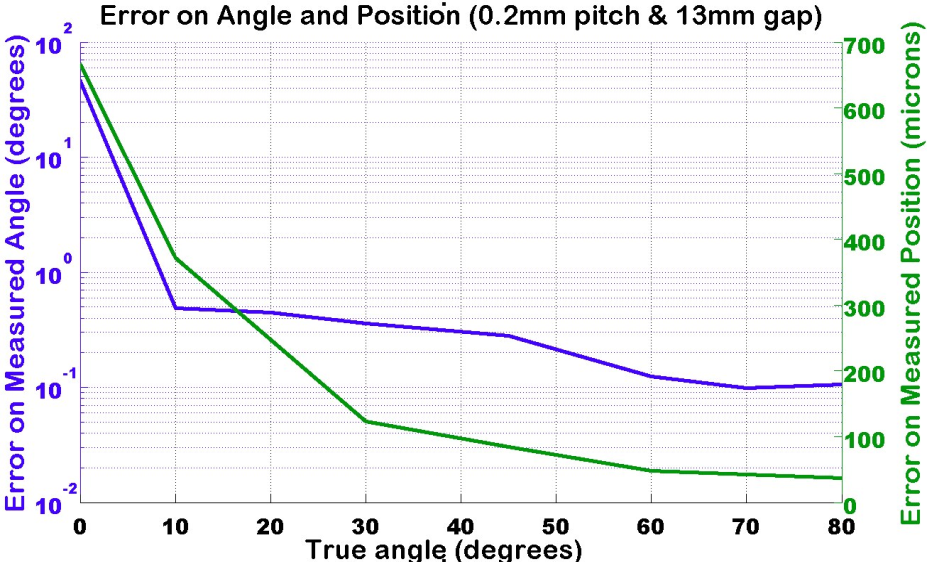 As a first attempt to determine the angular and position resolution, we do so without the aid of a reference track, determined by the high precision reference detectors within the beam test set up.
The angular resolution is determined here by simply taking the spread in the distribution of the reconstructed vector angle.  This is known to be a reasonable approximation since the beam divergence is minimal.
Track Recon. Fails
(Rely on Charge Centroid)
Uncertain Boundary
Track Recon. Successful
T. Cao, Stony Brook
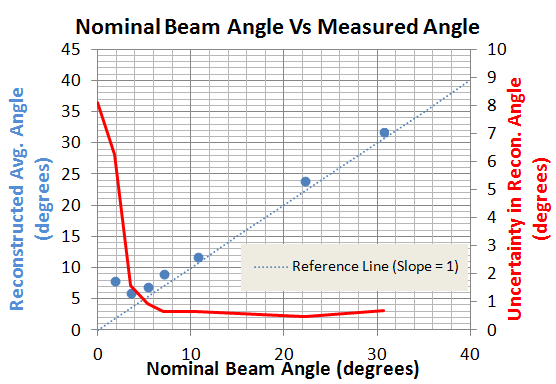 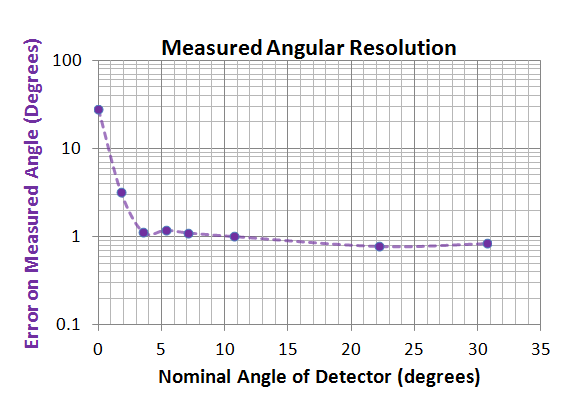 Preliminary Results
Preliminary Results
10
Summary
Great idea for synchronous background rejection.
Ghosts of bunches past:
Stubs appear to “end early”.
Ghosts of bunches future:
Stubs appear to “begin late”.
Quantitative question:
Does it hurt, does it help?
11